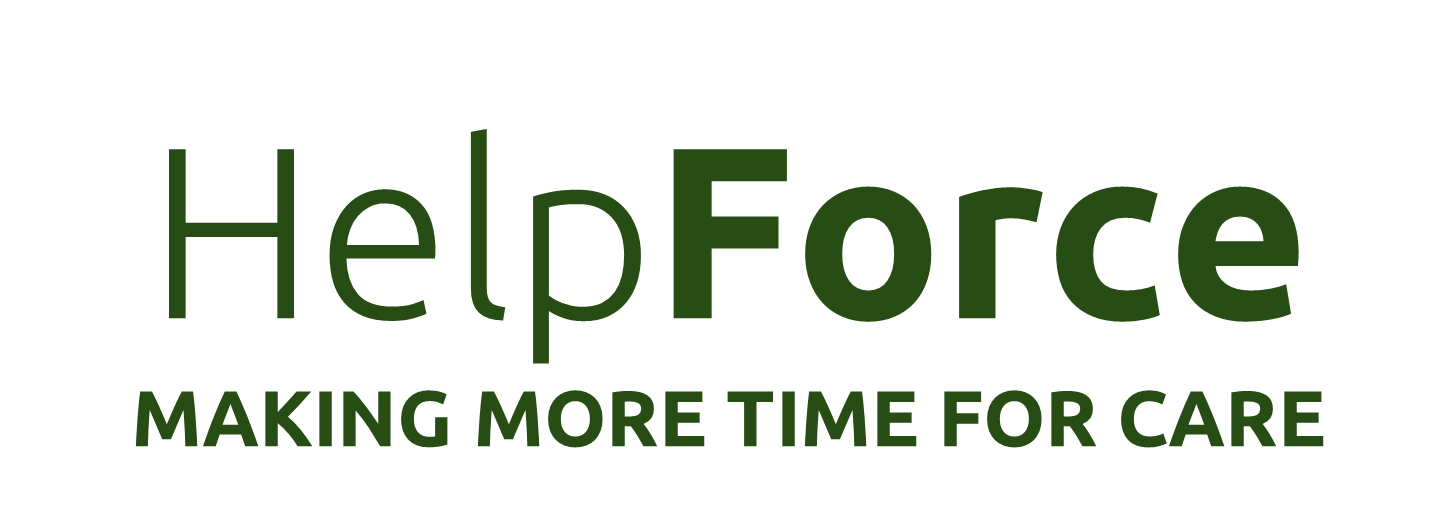 Developing Education for those supporting volunteering
#BeTheHelpforce
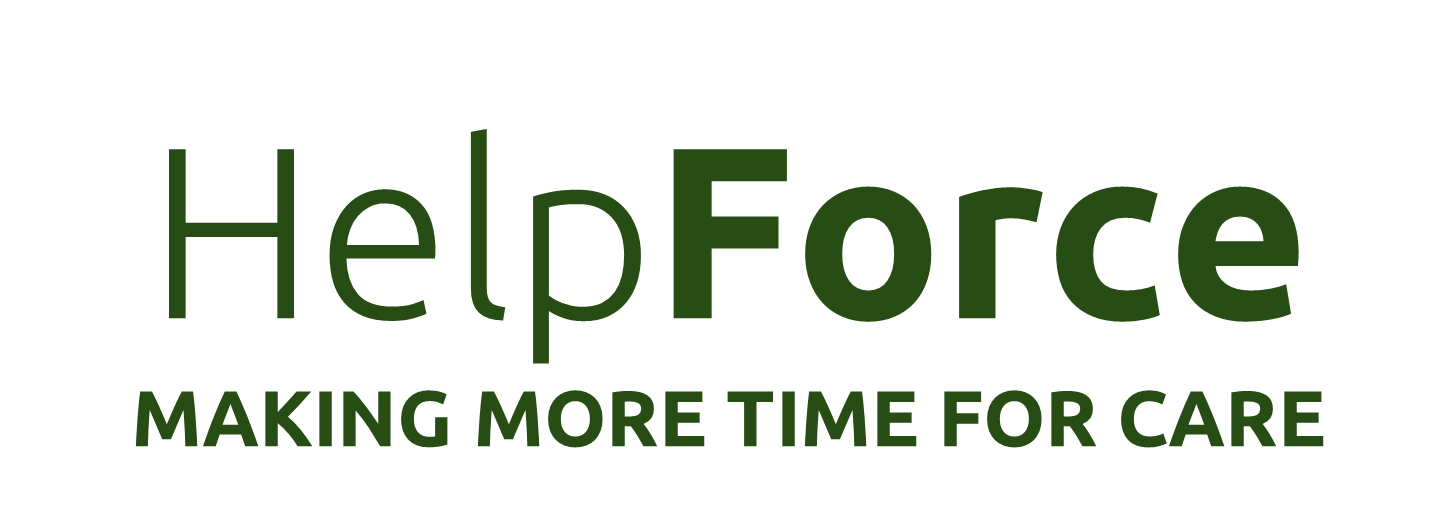 Aim for educating Leaders of Volunteers
Create a series of options enabling leaders of volunteers to develop a career path

Consider the qualifications that leaders need, recognising that there are different levels of educational need

Make the education accessible and affordable for the Trusts
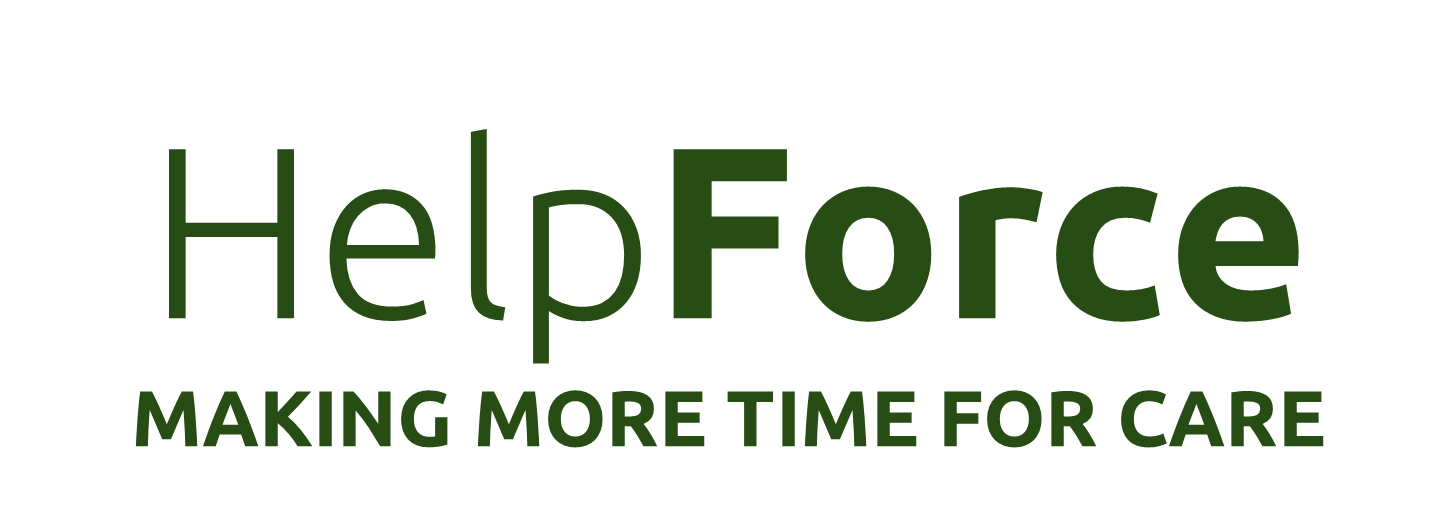 Stakeholder Engagement
3 Workshops in May and June across the country 
Feedback from VSMs and their managers
Discussions with partner organisations
Sense checking with Trusts 
Engaging with Training providers
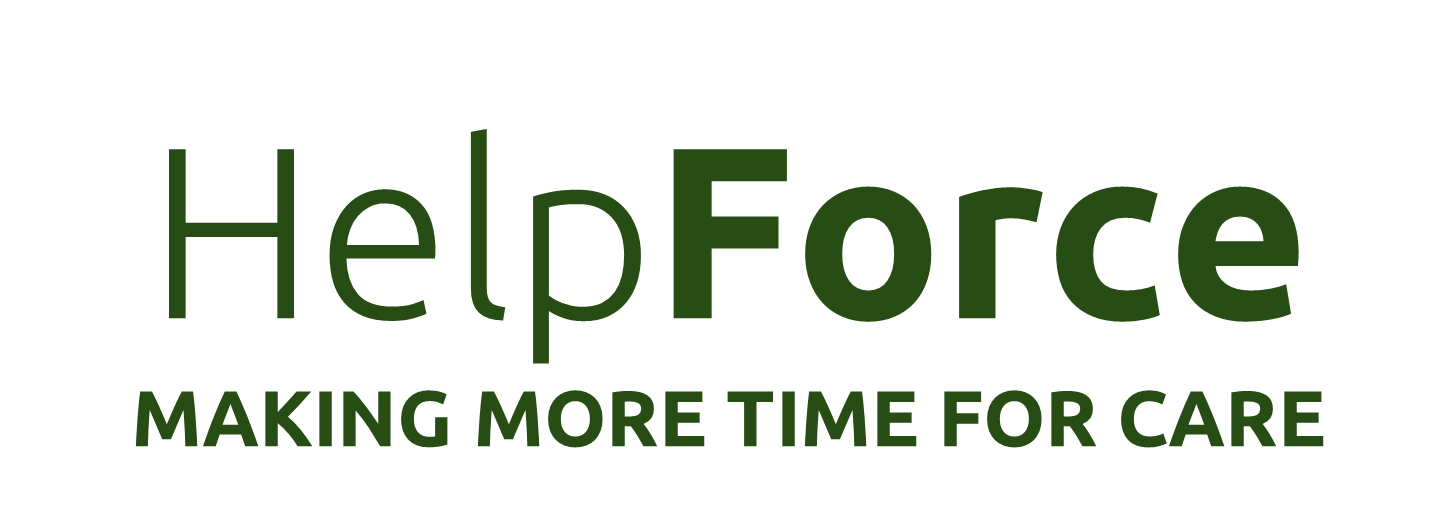 What we have found for volunteer leaders
Disparity around what the role does
Range of reporting lines
Lots of content for training available
Training is ad hoc not part of a career plan
Helpful content from e.g. NAVSM, NCVO
Content not role specific
Not enough time
Funding issues
Potential Solutions
Tiered approach - 3 levels of learning : Foundation, Intermediate, Advanced
Use the Apprenticeship approach 
Make options available to suit  diverse needs and learning styles
How are apprenticeships funded?
Employers draw down the cost of the apprenticeship from their levy pot
They cannot use the pot to pay for travel or subsistence ONLY for the training
The wages of the apprentice are not met from the levy – so the apprentice must be in a paid role on either apprenticeship pay or the minimum wage
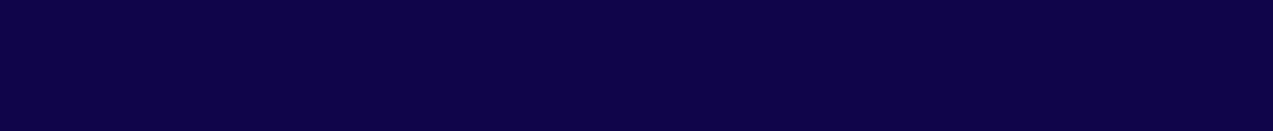 What is the apprenticeship levy and who pays it?
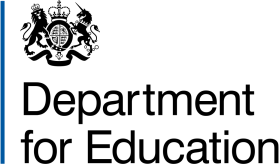 7
NHS apprenticeships  – the year in figures
Largest employer in England 1.2m employees

243 NHS trusts are in the top 1000 account managed employers

Expected to deliver 1/3 of public sector apprenticeships

Estimated to contribute over £200m of levy (17/18)
Apprenticeships are available at four levels
Intermediate apprenticeships - follow work-based learning towards level 2 – equivalent to 5 GCSEs A* - C
Advanced apprenticeship - follow work-based learning towards level 3 – equivalent to 2 A-levels
Higher apprenticeships - follow work-based learning towards levels 4,5,6 & 7 – equivalent to a foundation degree and above
Degree apprenticeships - follow work-based learning towards levels 6 & 7 – equivalent to a full bachelor’s or master’s degree
What is involved in being an apprentice?
For those in employment
apprenticeships offer structured training with an employer
lead to nationally recognised qualifications 
can take anything from one to four years to complete 
open to anyone from the age of 16
What is involved in being an apprentice?
learning in the workplace, may go on day or block release to a training centre or college 

work towards a competence qualification (based on what you can do in the workplace) and a knowledge qualification

 or a qualification combining both elements
Learning and support
At least 20% of the apprentice’s paid hours, over the planned duration of the apprenticeship, must be spent on off-the-job training 
Apprentices may choose to spend additional time on training outside their paid hours
Leadership apprenticeships that apply in healthcare
Management and Leadership
Team Leader Level 3,
Operations manager Level 5 
Chartered Manager Level 6 (Degree)
Senior Leader Level 7 (Masters degree)

For all standards available across occupational routes - see
 https://www.instituteforapprenticeships.org/apprenticeship-standards/
@NHS_HealthEdEng      #TalentForCare
[Speaker Notes: There are about 300 different standards on the IFA site – increasing all the time from many occupations and sectors

Leadership Academy currently designing their approach to apprenticeship and potential delivery aligned to national offers

Seeking BA level 2 and coach level 5]
How we are using the potential for an apprenticeship
Exploring where there are leadership apprenticeships that volunteer leaders can access

Working with Volunteer leaders to gather what would help to ensure that the leadership apprenticeship could be applied in your work environment
What is in an apprenticeship for you?
Course funded by the levy and therefore easier to access funding (funding)
On the job and off the job flexible learning method (time) 
Applies within the NHS not just to prepare you for the role that you are in but helps you with potential career development (career path)
Recognisable as a qualification both inside and outside of the NHS
Is associated with an academic level
Gives you opportunity to learn through networking with other leaders in different spheres
Wider Use: Potential development pathway using clinical and non-clinical apprenticeship standards
Get ready – WEX etc
Teaching and Mentoring, Assessing in practice (FE) L3-6
Operations Manager L5
Get In
   Receptionist
Business Administration 
Level 3
Onward Progression point
Progression point
Go further
Progression point
Entry point
Chartered Manager L6
Senior Leader L7
Advanced Clinical Practice L7
Get On
Customer Service Level 2
Registered Nurse L6
AHP L6 Apprenticeship
HCPC Registered professions
*Senior Healthcare Support Worker L3
Leadership and Management L 3
Yellow -development in role/applies at al levels
Green - progression points at full occupational competence
Blue – new  role and apprenticeship development standard
*Adult nursing care, Theatre, Mental health inc LD, CYP, Maternity Support, AHP,
Additonal clinical skills development, eg venepunture
Consolidation and practice
[Speaker Notes: EXAMPLE ONLY – mock up of potential development pathway

Start with the job description – what skills do you need? Think about and plan your skill mix, who have you already got on your team – seek views of colleagues and team

Appraisals, development plans, information advice and guidance]
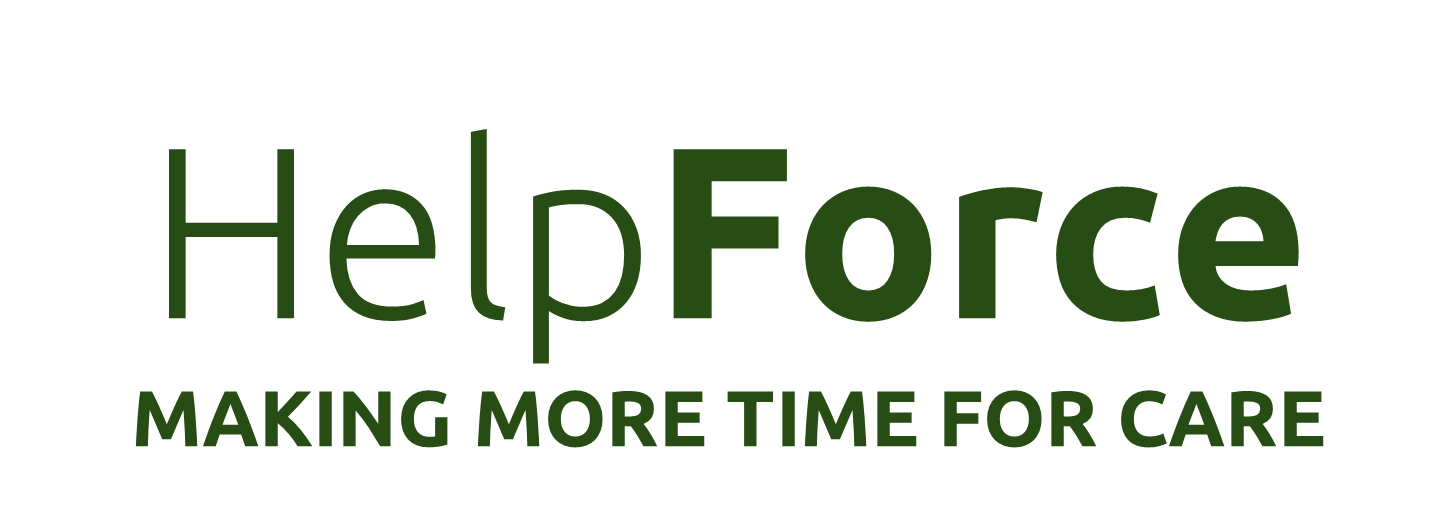 Thank you for listening
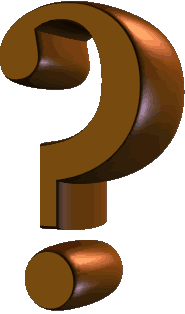 #BeTheHelpforce